CS 341: Algorithms
Lecture 7: dynamic programming I
Readings: see website
Trevor Brown
https://student.cs.uwaterloo.ca/~cs341 
trevor.brown@uwaterloo.ca
1
Finishing up greedy
2
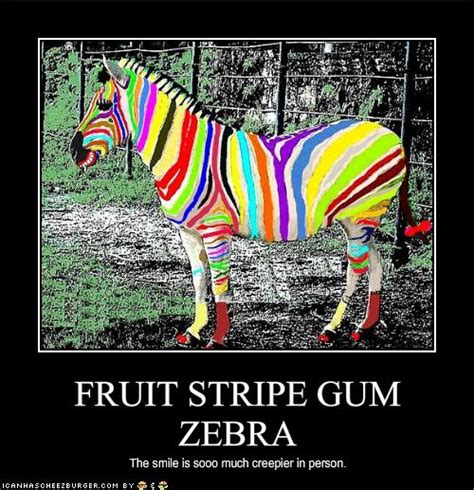 Interval Colouring
3
Problem: Interval colouring
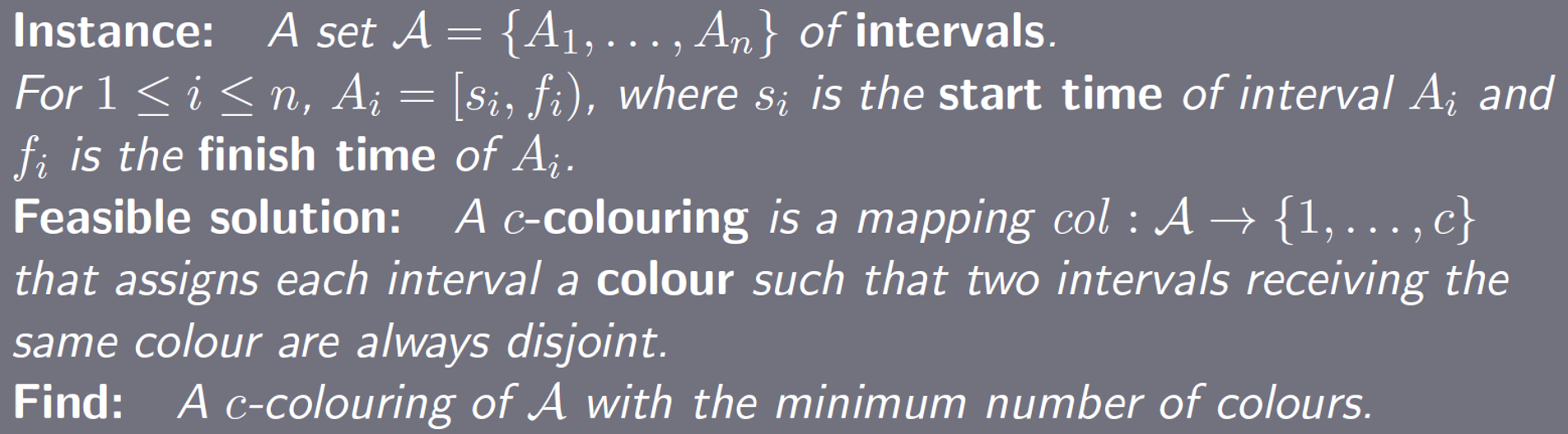 Example
7 intervals,7 colours.
Feasible, butnot optimal
4
More examples
Same color,but not disjoint…
Example
Not feasible!
Example
7 intervals,6 colours.
Feasible, butnot optimal
Same color,but disjoint. OK!
Same color,but disjoint. OK!
Example
7 intervals,2 colours.
Optimal
5
6
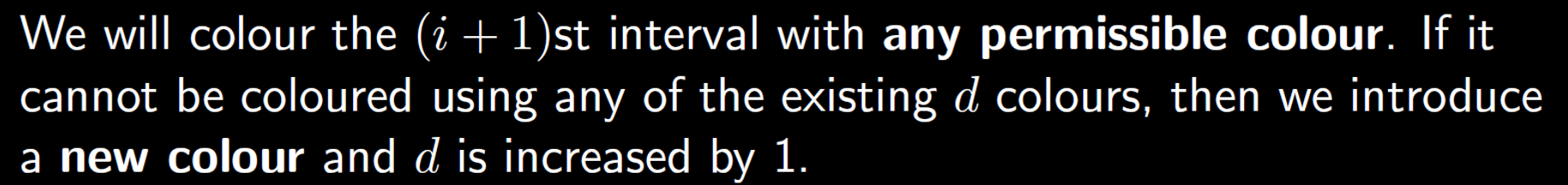 Example:order matters!
0
12
18
6
4
16
2
14
20
10
8
x-axis
7
Example:order matters!
0
12
18
6
4
16
2
14
20
10
8
x-axis
8
Example:order matters!
0
12
18
6
4
16
2
14
20
10
8
x-axis
9
Example:order matters!
0
12
18
6
4
16
2
14
20
10
8
x-axis
10
Example:order matters!
0
12
18
6
4
16
2
14
20
10
8
x-axis
11
Example:order matters!
0
12
18
6
4
16
2
14
20
10
8
x-axis
12
Example:order matters!
0
12
18
6
4
16
2
14
20
10
8
x-axis
13
Example:order matters!
0
12
18
6
4
16
2
14
20
10
8
x-axis
14
Example:order matters!
0
12
18
6
4
16
2
14
20
10
8
x-axis
15
Example:order matters!
0
12
18
6
4
16
2
14
20
10
8
x-axis
16
Example:order matters!
Used 4 colours
Can we do better?
0
12
18
6
4
16
2
14
20
10
8
x-axis
17
Example:order matters!
Pre-sort intervals by increasing start time!
0
12
18
6
4
16
2
14
20
10
8
x-axis
18
Example:order matters!
Pre-sort intervals by increasing start time!
0
12
18
6
4
16
2
14
20
10
8
x-axis
19
Example:order matters!
0
12
18
6
4
16
2
14
20
10
8
x-axis
20
Example:order matters!
0
12
18
6
4
16
2
14
20
10
8
x-axis
21
Example:order matters!
0
12
18
6
4
16
2
14
20
10
8
x-axis
22
Example:order matters!
0
12
18
6
4
16
2
14
20
10
8
x-axis
23
Example:order matters!
0
12
18
6
4
16
2
14
20
10
8
x-axis
24
Example:order matters!
0
12
18
6
4
16
2
14
20
10
8
x-axis
25
Example:order matters!
0
12
18
6
4
16
2
14
20
10
8
x-axis
26
Example:order matters!
0
12
18
6
4
16
2
14
20
10
8
x-axis
27
Example:order matters!
0
12
18
6
4
16
2
14
20
10
8
x-axis
28
Example:order matters!
Used 3 colours
0
12
18
6
4
16
2
14
20
10
8
Turns out to be optimal…
x-axis
29
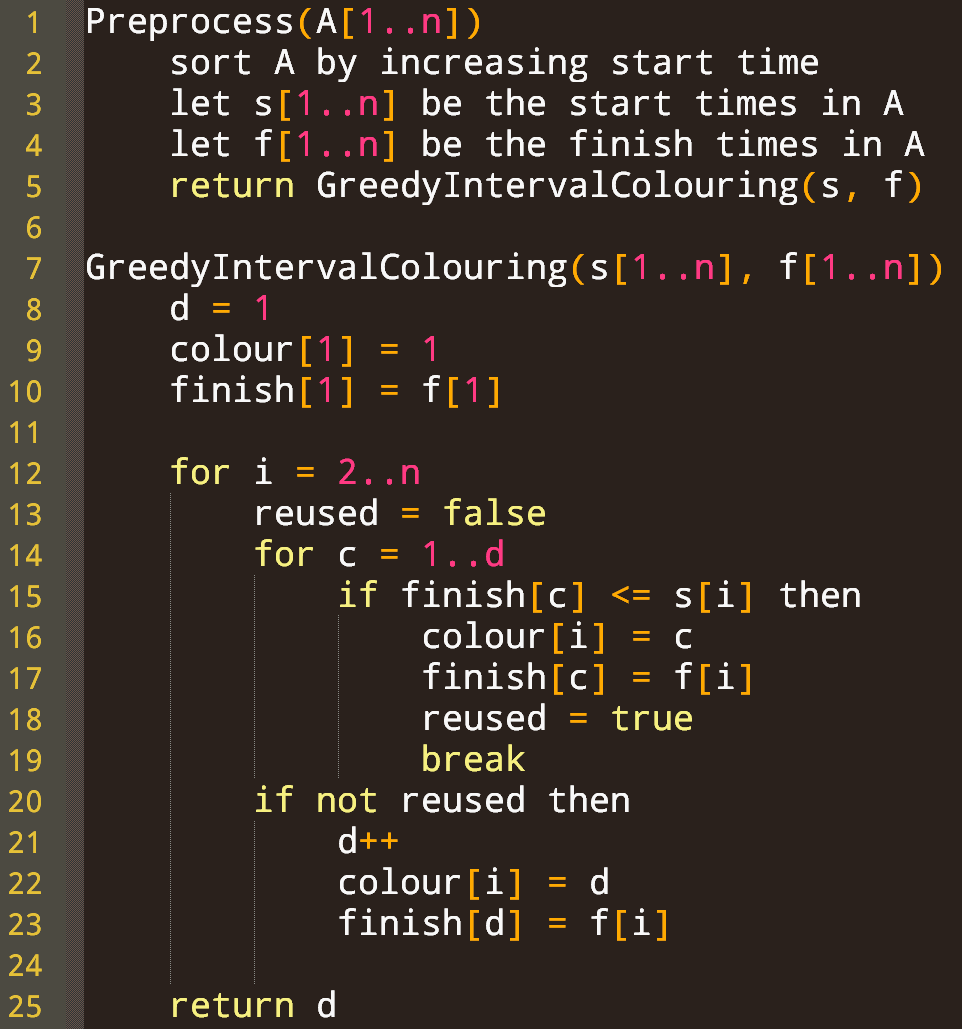 Interval 1 gets colour 1
Check if we can reuse any colour c in 1..d
we reused a colour
If we didn’t reuse a colour,use a new colour
30
Initial state
Example: running greedy
0
12
18
6
4
16
2
14
20
10
8
x-axis
31
i=1
d=1
finish[1]=
Code before the loop: just assign colour 1
Example: running greedy
0
12
18
6
4
16
2
14
20
10
8
x-axis
32
i=2
d=1
finish[1]=
d=2
No. We cannot reuse colour 1.
While loop over c.
Check if we can reuse a color in 1..d
Example: running greedy
Cannot reuse any colour. Create a new one!
0
12
18
6
4
16
2
14
20
10
8
x-axis
33
i=2
d=2
finish[1]=
finish[2]=
No. We cannot reuse colour 1.
While loop over c.
Check if we can reuse a color in 1..d
Example: running greedy
Cannot reuse any colour. Create a new one!
0
12
18
6
4
16
2
14
20
10
8
x-axis
34
i=3
d=2
finish[1]=
finish[2]=
No. We cannot reuse colour 1.
While loop over c.
Check if we can reuse a color in 1..d
Example: running greedy
No. We cannot reuse colour 2.
Cannot reuse any colour. Create new one.
0
12
18
6
4
16
2
14
20
10
8
x-axis
35
finish[3]=
i=3
d=3
finish[1]=
finish[2]=
No. We cannot reuse colour 1.
While loop over c.
Check if we can reuse a color in 1..d
Example: running greedy
No. We cannot reuse colour 2.
Cannot reuse any colour. Create new one.
0
12
18
6
4
16
2
14
20
10
8
x-axis
36
finish[3]=
i=4
d=3
finish[1]=
finish[2]=
Yes. We canreuse colour 1.
While loop over c.
Check if we can reuse a color in 1..d
Example: running greedy
0
12
18
6
4
16
2
14
20
10
8
x-axis
37
finish[3]=
i=4
d=3
finish[1]=
finish[2]=
Yes. We canreuse colour 1.
While loop over c.
Check if we can reuse a color in 1..d
Example: running greedy
0
12
18
6
4
16
2
14
20
10
8
x-axis
38
finish[3]=
i=5
d=3
finish[1]=
finish[2]=
No. We cannotreuse colour 1.
While loop over c.
Check if we can reuse a color in 1..d
Example: running greedy
No. We cannotreuse colour 2.
Yes. We canreuse colour 3.
0
12
18
6
4
16
2
14
20
10
8
x-axis
39
finish[3]=
i=5
d=3
finish[1]=
finish[2]=
No. We cannotreuse colour 1.
While loop over c.
Check if we can reuse a color in 1..d
Example: running greedy
No. We cannotreuse colour 2.
Yes. We canreuse colour 3.
And so on,and so forth…
0
12
18
6
4
16
2
14
20
10
8
x-axis
40
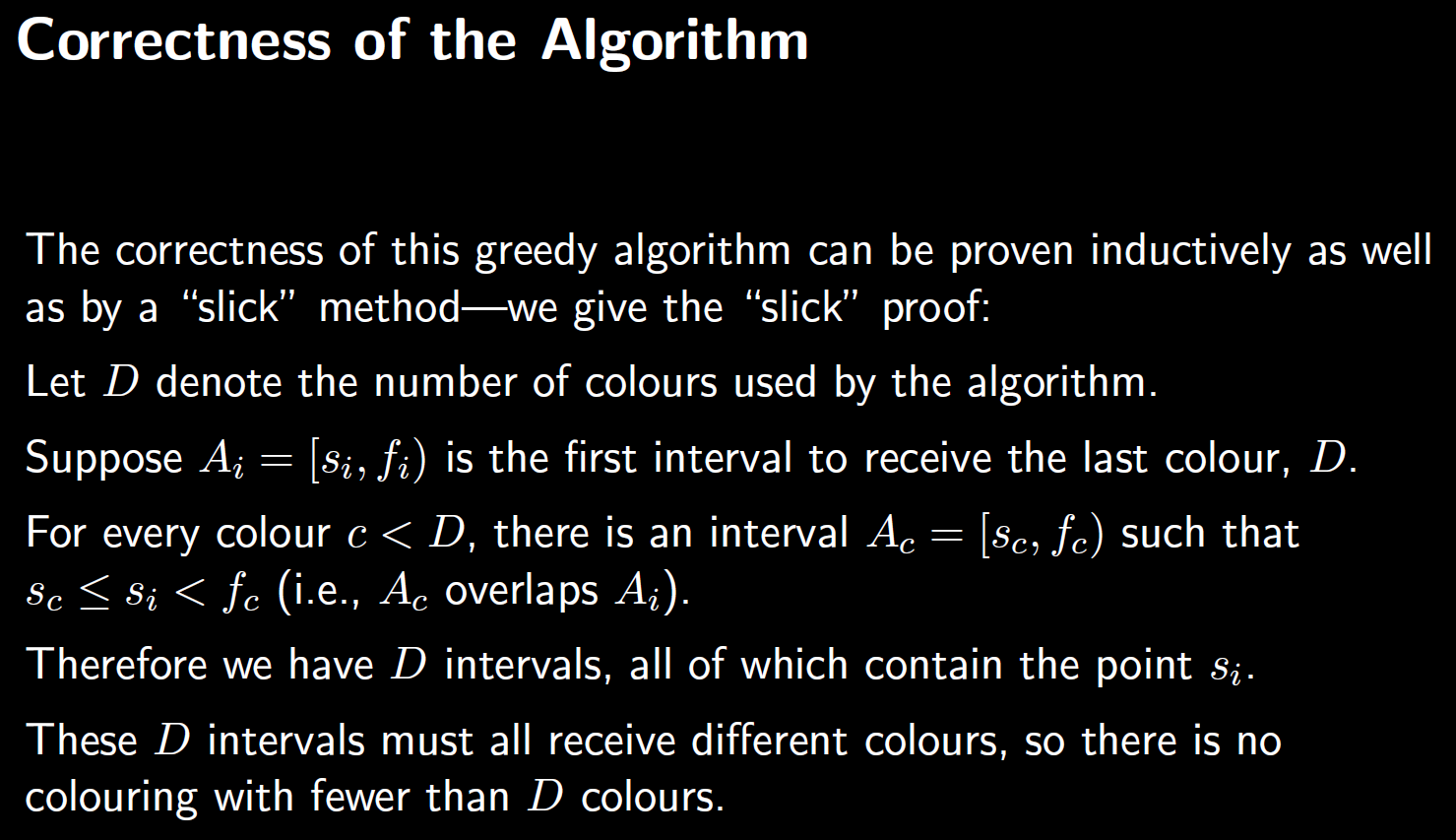 41
x-axis
0
12
18
6
4
16
2
14
20
10
8
42
x-axis
0
12
18
6
4
16
2
14
20
10
8
43
x-axis
0
12
18
6
4
16
2
14
20
10
8
44
Time Complexity?
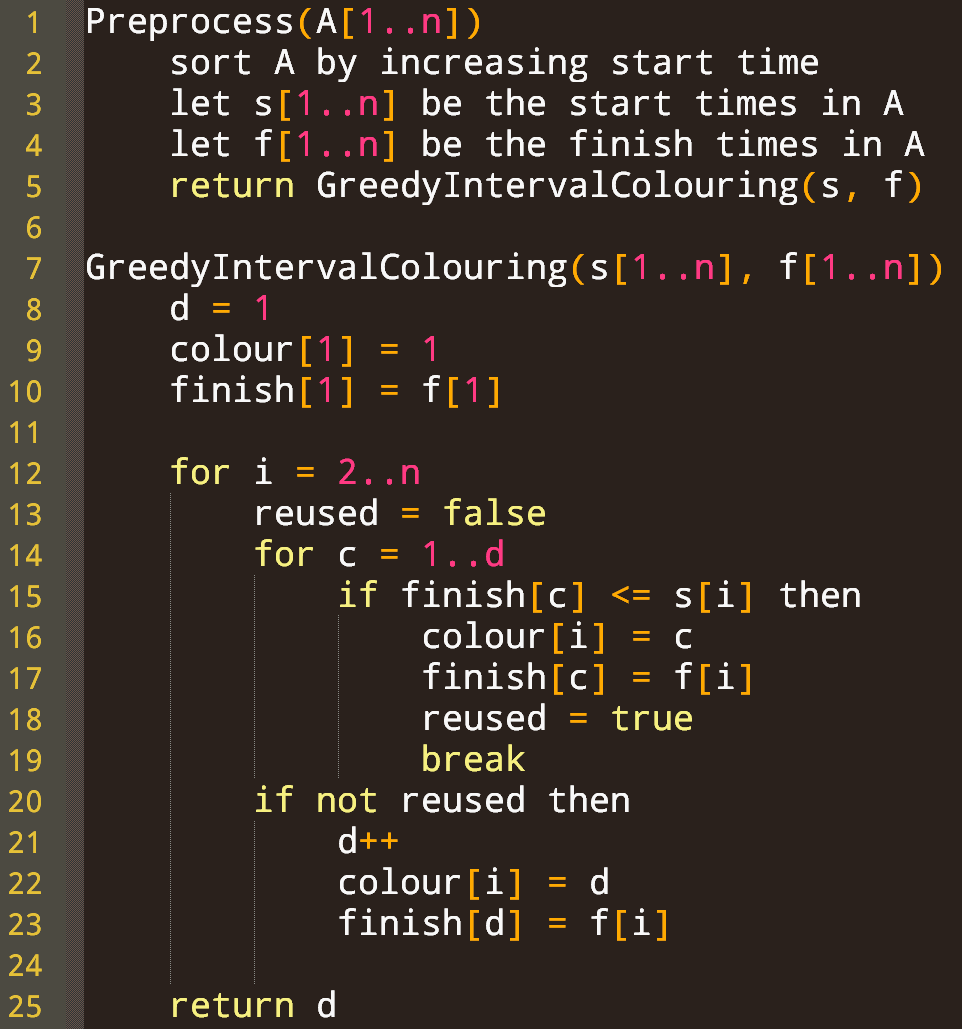 What inefficiencies exist in this algorithm? Could we make it faster with clever data structure usage?
45
Improving this algorithm
46
Example: Heap-based algorithm
Initial state
Min element: NULL
Heap
0
12
18
6
4
16
2
14
20
10
8
x-axis
47
Example: Heap-based algorithm
Iteration i=1
Check heap minimum
Empty, so a new colour is needed
Min element: NULL
Heap
0
12
18
6
4
16
2
14
20
10
8
x-axis
48
Example: Heap-based algorithm
Iteration i=1
Check heap minimum
Empty, so a new colour is needed
Min element: NULL
finish at time 3
Heap
finish at time 3
0
12
18
6
4
16
2
14
20
10
8
x-axis
49
Example: Heap-based algorithm
Iteration i=2
No. New colour!
Check heap minimum
Min element: NULL
finish at time 3
Heap
finish at time 3
0
12
18
6
4
16
2
14
20
10
8
x-axis
50
Example: Heap-based algorithm
Iteration i=2
No. New colour!
Check heap minimum
Min element: NULL
finish at time 3
Heap
finish at time 3
finish at time 7
0
12
18
6
4
16
2
14
20
10
8
x-axis
51
Example: Heap-based algorithm
Iteration i=3
No. New colour!
Check heap minimum
Min element: NULL
finish at time 3
Heap
finish at time 3
finish at time 7
0
12
18
6
4
16
2
14
20
10
8
x-axis
52
Example: Heap-based algorithm
Iteration i=3
No. New colour!
Check heap minimum
Min element: NULL
finish at time 3
Heap
finish at time 3
finish at time 7
finish at time 5
0
12
18
6
4
16
2
14
20
10
8
x-axis
53
Example: Heap-based algorithm
Iteration i=4
Yes. Reuse colour, deleteMin and insert new finish time into heap!
Check heap minimum
Min element: NULL
finish at time 3
Heap
finish at time 3
finish at time 7
finish at time 5
0
12
18
6
4
16
2
14
20
10
8
x-axis
54
Example: Heap-based algorithm
Iteration i=4
Yes. Reuse colour, deleteMin and insert new finish time into heap!
Check heap minimum
Min element: NULL
finish at time 5
Heap
finish at time 7
finish at time 5
0
12
18
6
4
16
2
14
20
10
8
x-axis
55
Example: Heap-based algorithm
Iteration i=4
Yes. Reuse colour, deleteMin and insert new finish time into heap!
Check heap minimum
Min element: NULL
finish at time 5
Heap
finish at time 9
finish at time 7
finish at time 5
0
12
18
6
4
16
2
14
20
10
8
x-axis
56
Example: Heap-based algorithm
Iteration i=5
Yes. Reuse colour, deleteMin and insert new finish time into heap!
Check heap minimum
Min element: NULL
finish at time 5
Heap
finish at time 9
finish at time 7
finish at time 5
0
12
18
6
4
16
2
14
20
10
8
x-axis
57
Example: Heap-based algorithm
Iteration i=5
Yes. Reuse colour, deleteMin and insert new finish time into heap!
Check heap minimum
Min element: NULL
finish at time 7
Heap
finish at time 9
And so on,and so forth…
finish at time 7
finish at time 13
0
12
18
6
4
16
2
14
20
10
8
x-axis
58
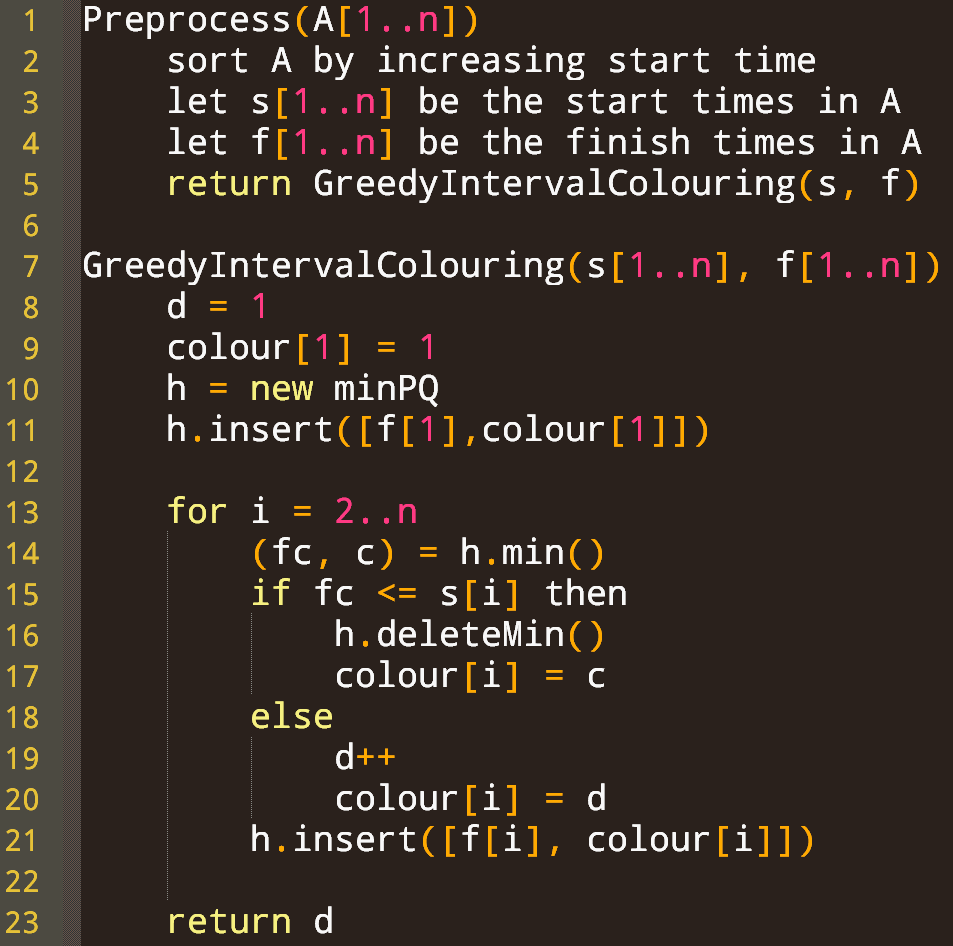 59
Dynamic Programming
What?
60
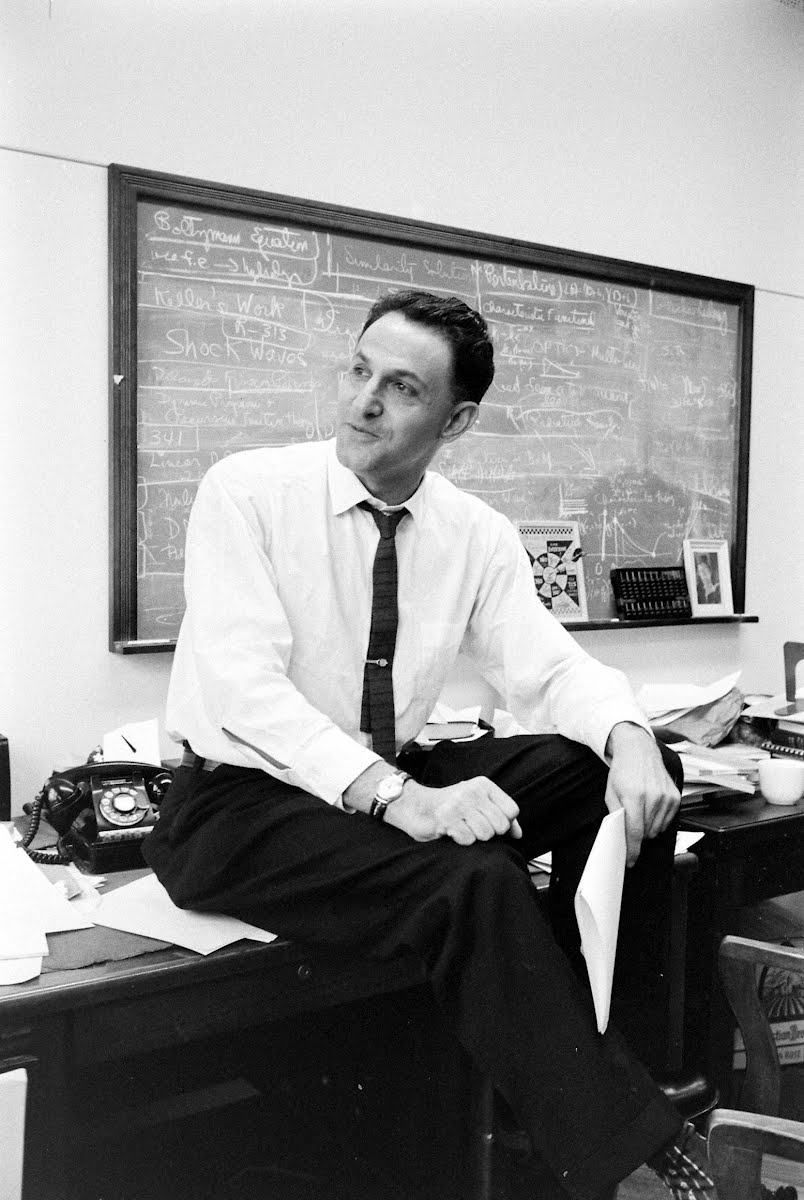 “Bottom-up recursion” might also a reasonable name, as we’ll see…
— Richard Bellman, Eye of the Hurricane: An Autobiography(1984, excerpts from page 159)
Where did the name, dynamic programming, come from? The 1950s were not good years for mathematical research.
We had a very interesting gentleman in Washington named Wilson. He was Secretary of Defense, and he actually had a pathological fear and hatred of the word "research”… He would turn red, and he would get violent if people used the term research in his presence. You can imagine how he felt, then, about the term mathematical.
I felt I had to do something to shield Wilson … from the fact that I was really doing mathematics… What title, what name, could I choose? In the first place I was interested in planning, in decision making, in thinking. But planning, is not a good word for various reasons. I decided therefore to use the word "programming." I wanted to get across the idea that this was “dynamic,” this was multistage, this was time-varying. I thought, let's kill two birds with one stone.
I thought dynamic programming was a good name.It was something not even a Congressman could object to.
61
[Speaker Notes: I spent the Fall quarter (of 1950) at RAND. My first task was to find a name for multistage decision processes. An interesting question is, "Where did the name, dynamic programming, come from?" The 1950s were not good years for mathematical research. We had a very interesting gentleman in Washington named Wilson. He was Secretary of Defense, and he actually had a pathological fear and hatred of the word "research". I'm not using the term lightly; I'm using it precisely. His face would suffuse, he would turn red, and he would get violent if people used the term research in his presence. You can imagine how he felt, then, about the term mathematical. The RAND Corporation was employed by the Air Force, and the Air Force had Wilson as its boss, essentially. Hence, I felt I had to do something to shield Wilson and the Air Force from the fact that I was really doing mathematics inside the RAND Corporation. What title, what name, could I choose? In the first place I was interested in planning, in decision making, in thinking. But planning, is not a good word for various reasons. I decided therefore to use the word "programming". I wanted to get across the idea that this was dynamic, this was multistage, this was time-varying. I thought, let's kill two birds with one stone. Let's take a word that has an absolutely precise meaning, namely dynamic, in the classical physical sense. It also has a very interesting property as an adjective, and that is it's impossible to use the word dynamic in a pejorative sense. Try thinking of some combination that will possibly give it a pejorative meaning. It's impossible. Thus, I thought dynamic programming was a good name. It was something not even a Congressman could object to. So I used it as an umbrella for my activities.
— Richard Bellman, Eye of the Hurricane: An Autobiography (1984, page 159)]
Computing Fibonacci numbers inefficientlyA Toy example to compare D&C to dynamic programming
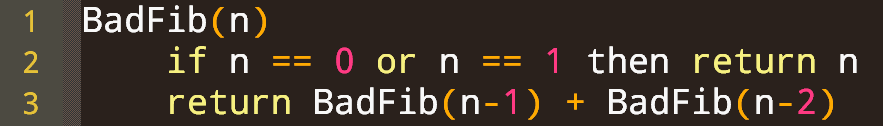 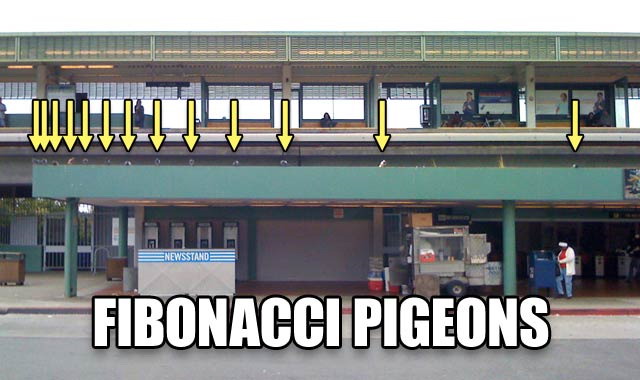 62
Runtime
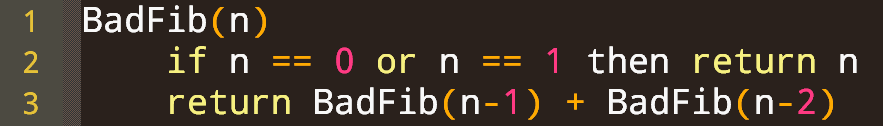 This O(1) would change in the bit complexity model
63
Why is this SO slow?
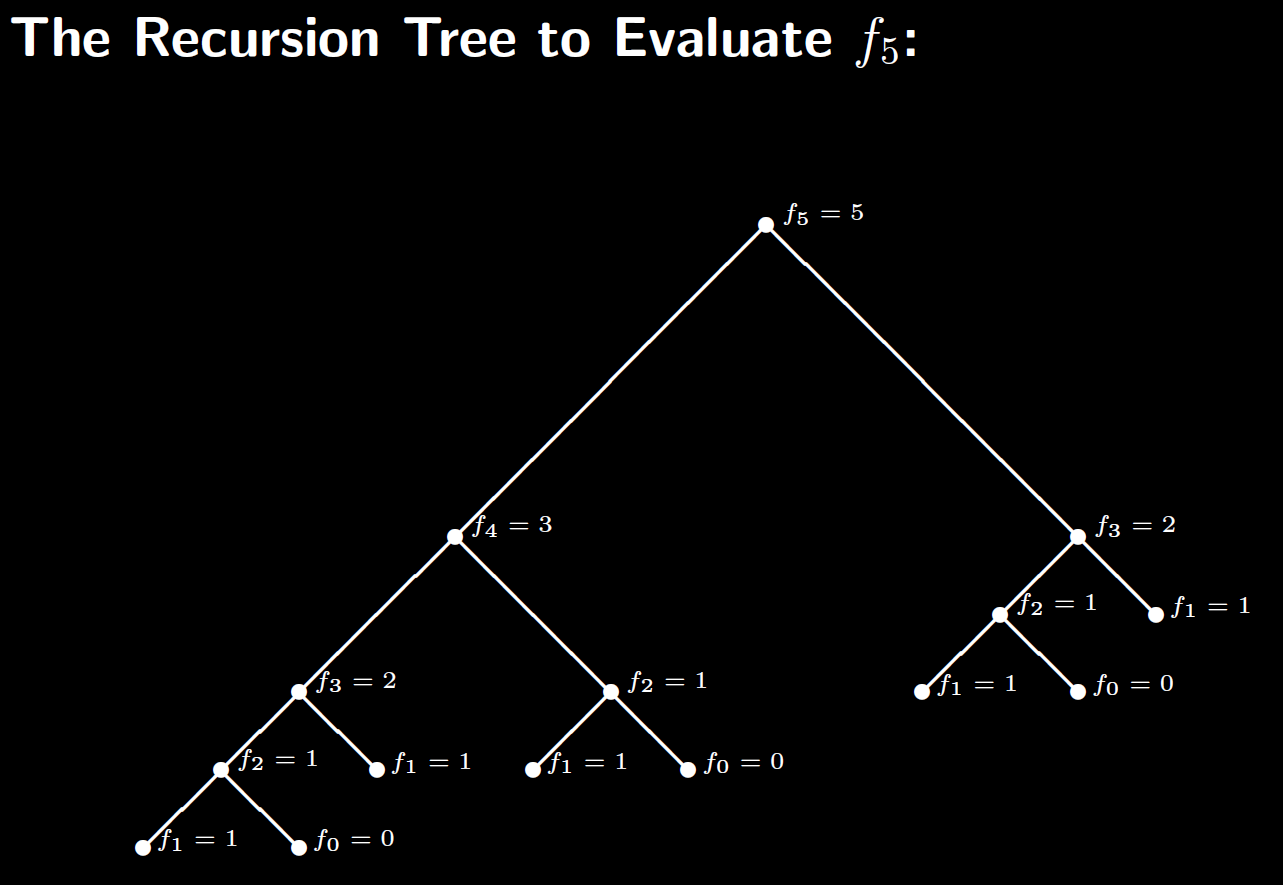 Subproblems have LOTS of overlap!
Every subtree on the right appears on the left
… recursively …
Each subtree is computed exponentially often in its depth
This overlap suggests dynamic programming may be able to help!
64
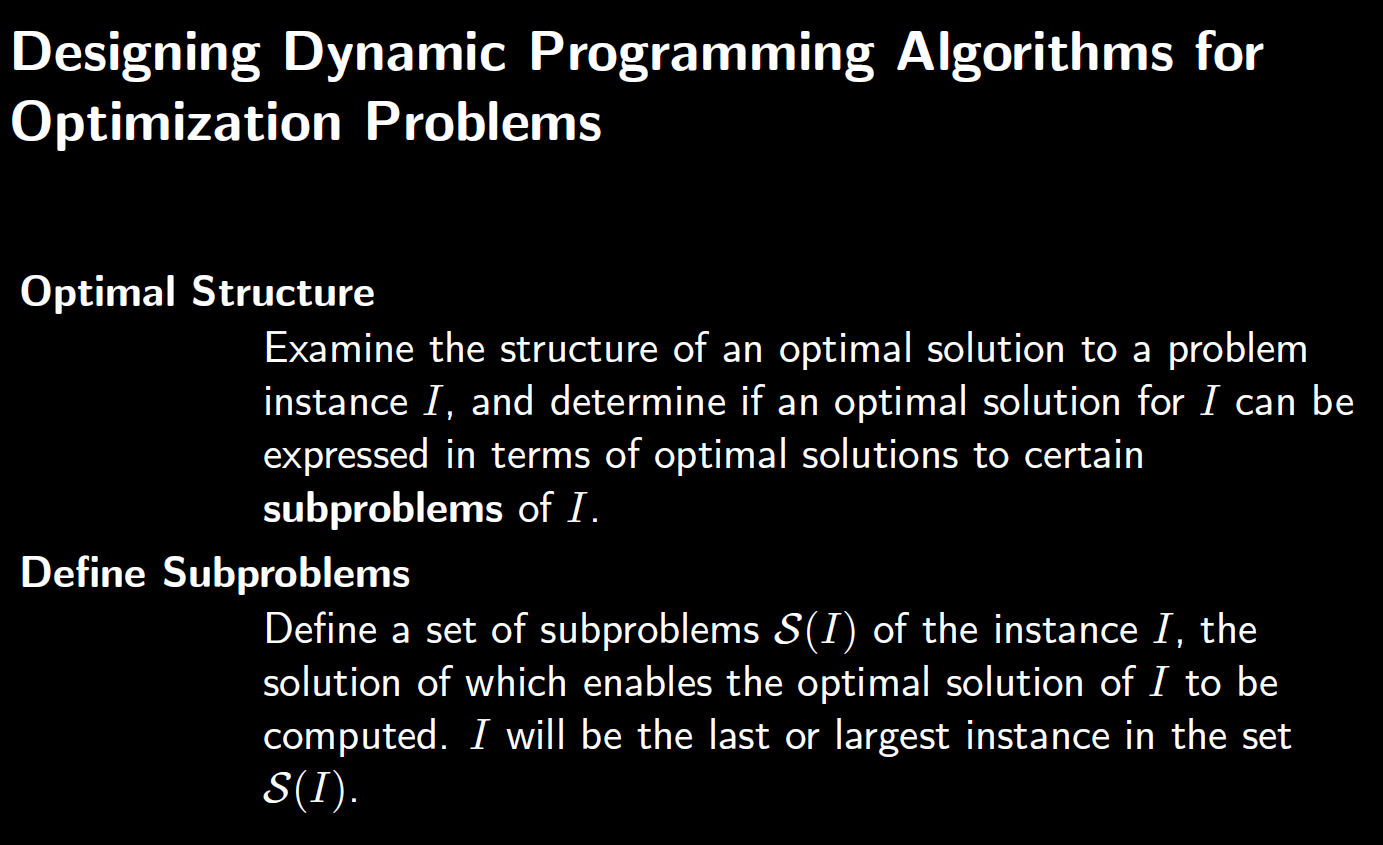 (Optimal) Recursive Structure
65
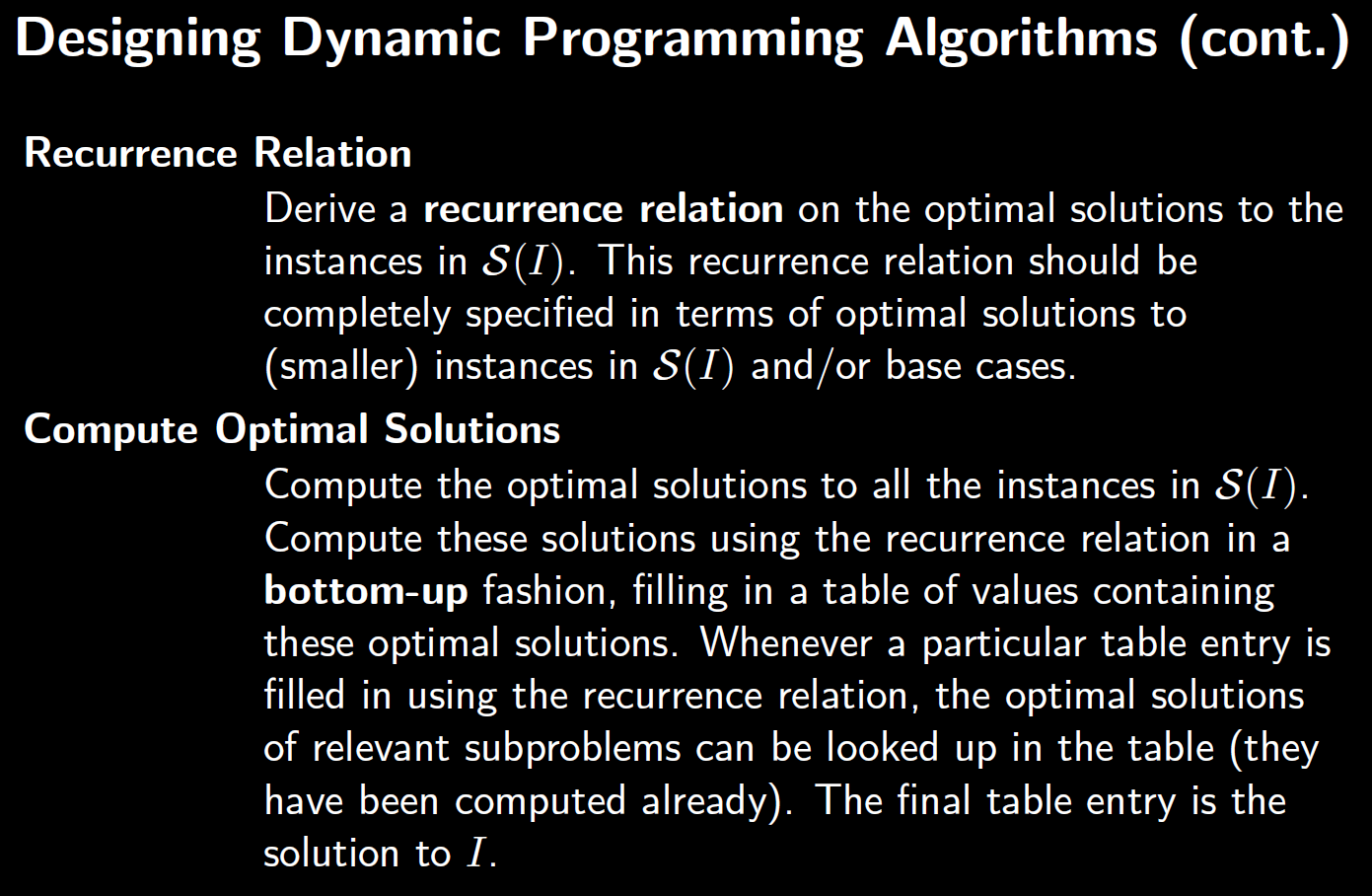 66
Solving Fib using Dynamic Programming
67
Filling the table “Bottom-up”
Key idea:
When computing a table entry
Must have already computedthe entries it depends on!
Dependencies
Extract directly from recurrence
Entry n depends on n-1 and n-2
Computing entries in order 1..nguarantees n-1 and n-2 are already computed when we compute n
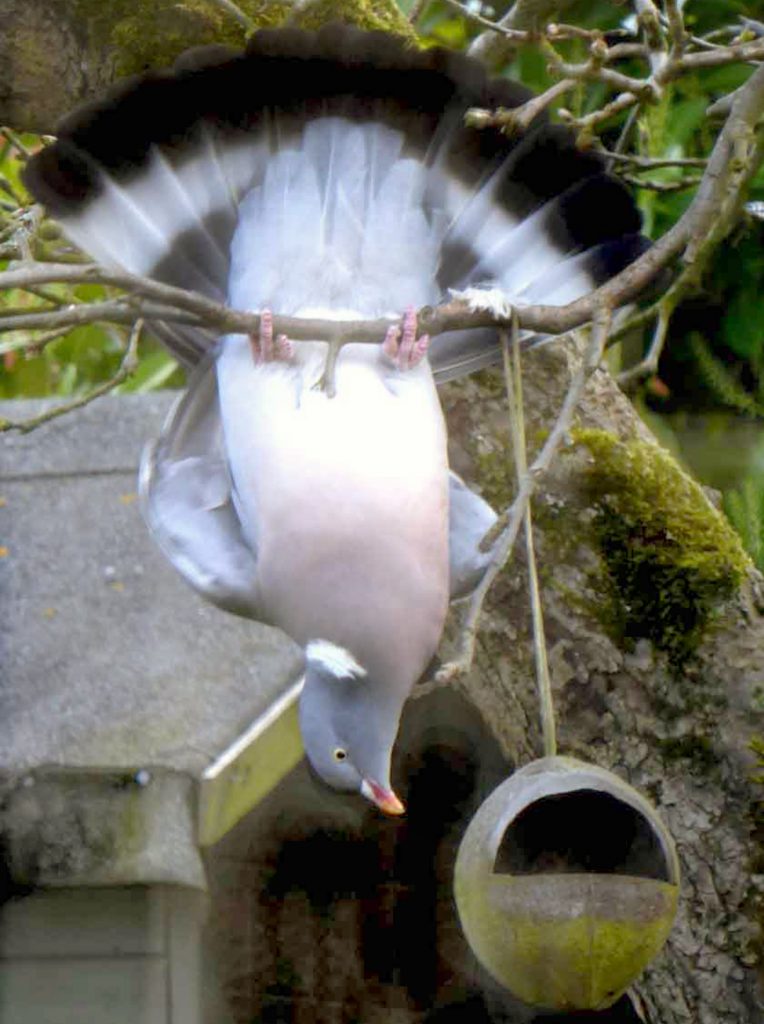 68
DP Solution
represents f[i-2]
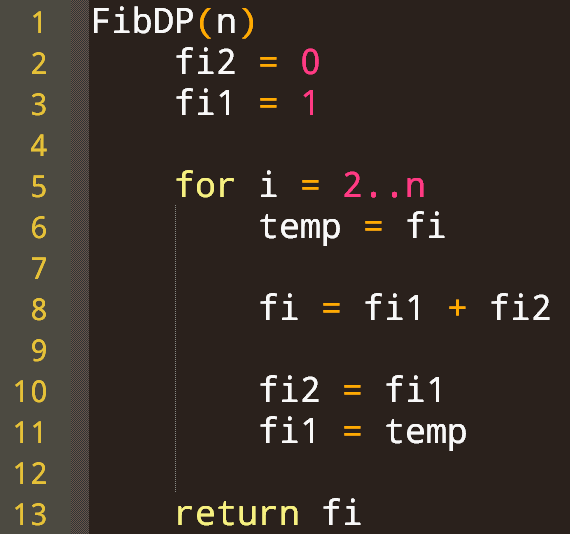 represents f[i-1]
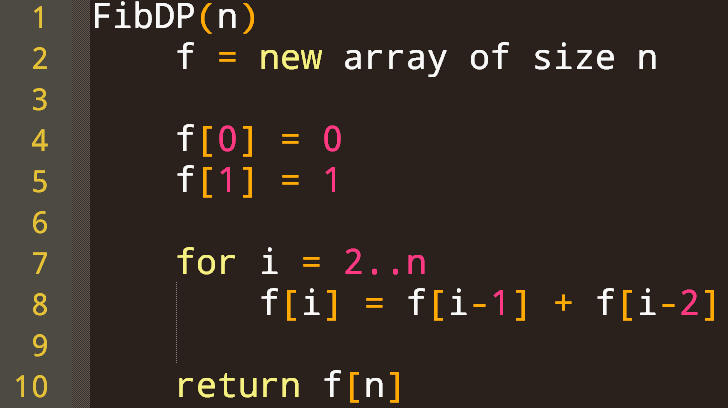 Save f[i] before overwriting it (so its value can be stored in f[i-1] later)
Space saving optimization:
We never look at f[i-3] or earlier
Can make do with a few variables instead of a table
Contains f[n]
This is still considered to be dynamic programming…We’ve just optimized out the table.
69
Correctness
Order 0..n means i-1 and i-2 are already computed when we compute i
Step 1
Prove that when computing a table entry,dependent entries are already computed
Suppose f[i-1] and f[i-2] are the (i-1)th and (i-2)th Fib #s
Then prove f[i] = the n-th Fib #
Step 2 (similar to D&C)
Suppose subproblems aresolved correctly (optimally)
Prove these (optimal)subsolutions are combinedinto a(n optimal) solution
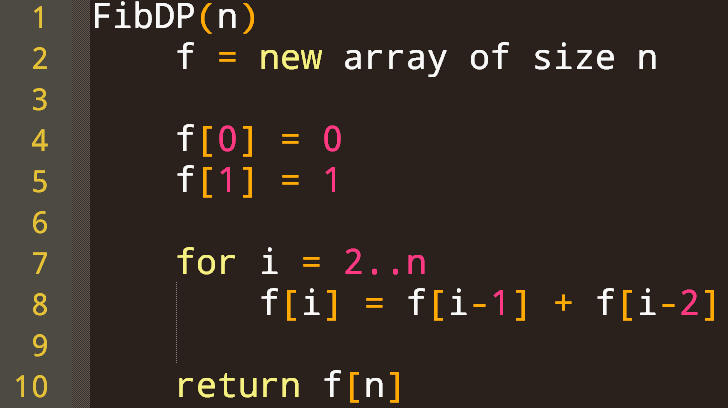 70
Model of computation for runtime
But let’s use unit cost anyway for simplicity
71
Running time (unit cost)
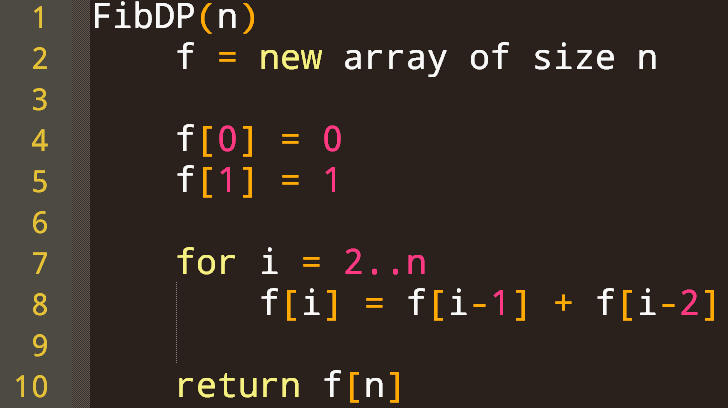 72
A brief Aside
Express T(n) as a functionof the input size S (in bits)
This algorithm is exponential in the input size!
73
Rod cuttingA “real” Dynamic Programming example
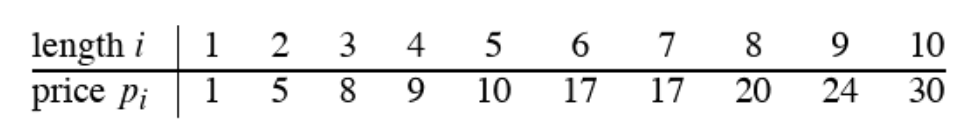 All ways of cutting a rod of length 4
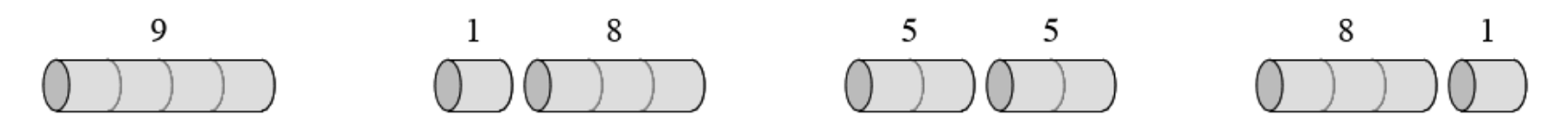 Example output: 10
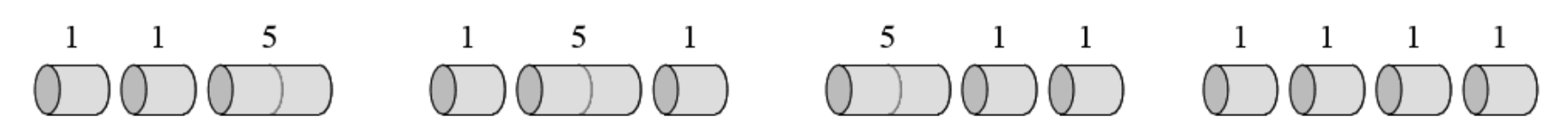 74
Dynamic programming approach
High level idea (can just think recursively to start)
Given a rod of length n
Either make no cuts,or make a cut and recurse on the remaining parts




Where should we cut?
75
Dynamic programming approach
…
76
We stopped here
77
Recurrence relation
Critical step! Must define what M(k) means, semantically!
78
Computing solutions bottom-up
79
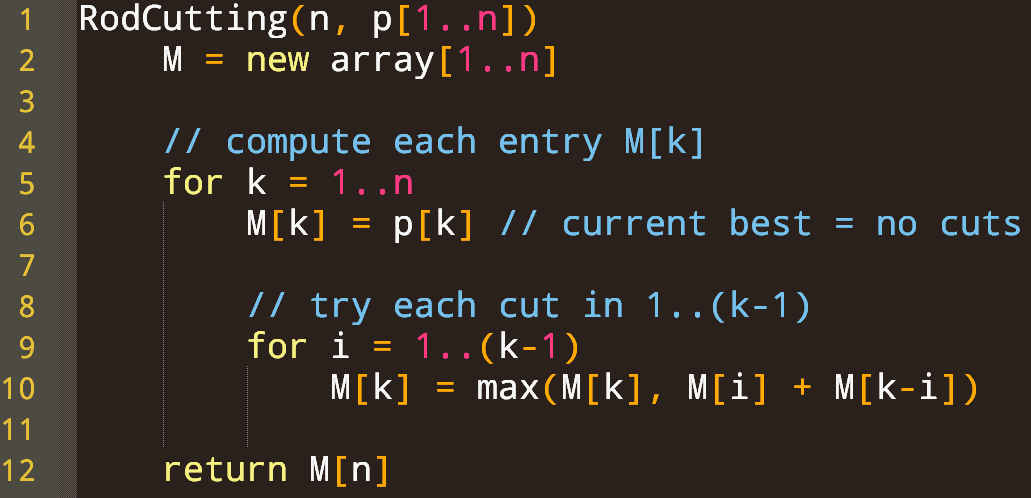 Time complexity (unit cost)?
Is this a “quadratic time” algorithm?
80
miscellaneous tips
Building a table of results bottom-upis what makes an algorithm DP
There is a similar concept called memoization
But, for the purposes of this course,we want to see bottom-up table filling!
Base cases are critical
They often completelydetermine the answer
Try setting f[0]=f[1]=0 in FibDP…
81